7 - 4
القسمة على 8 وعلى 9
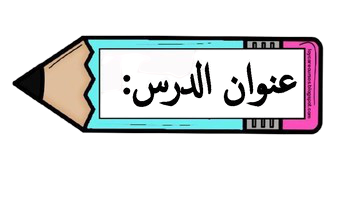 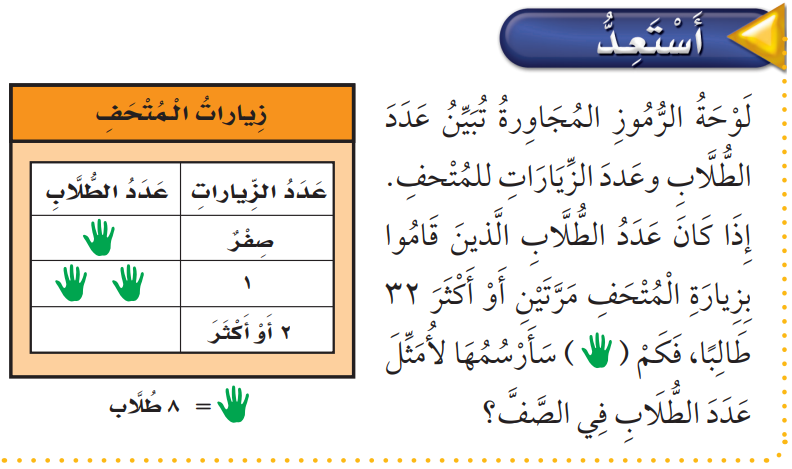 فكرة الدرس

أستعمل النماذج وطرائق أخرى لأجد ناتج القسمة على 8 و على 9
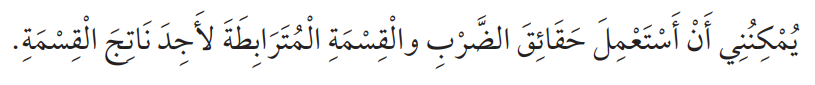 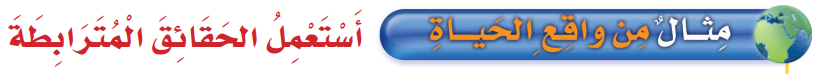 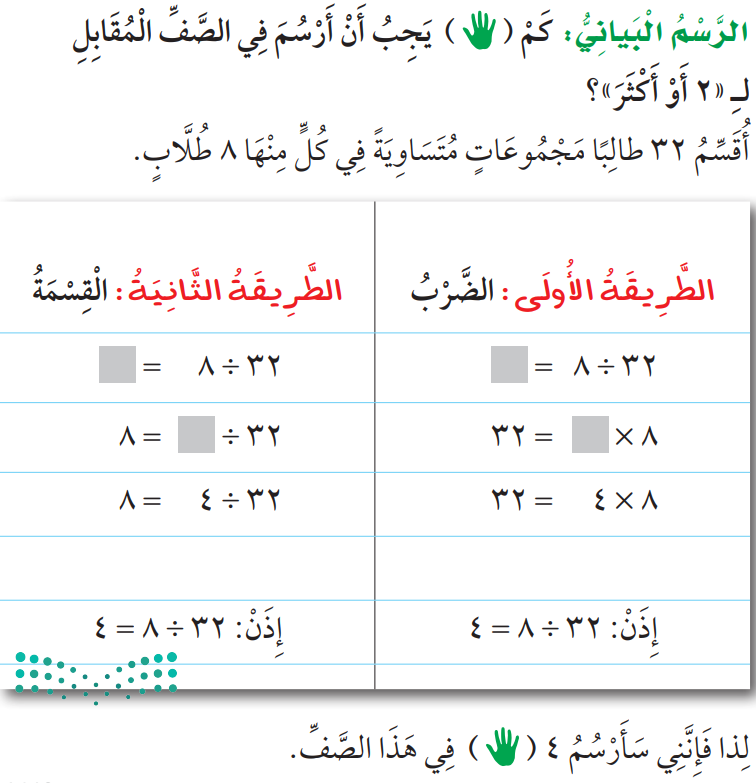 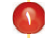 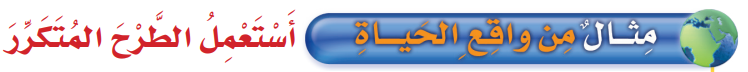 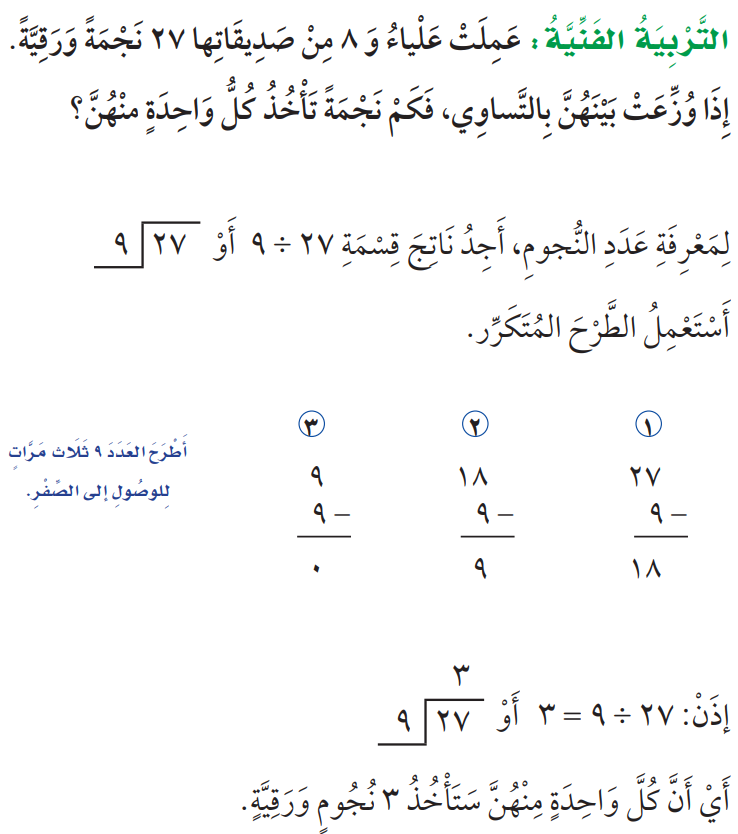 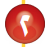 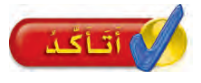 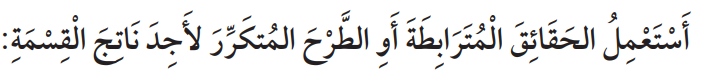 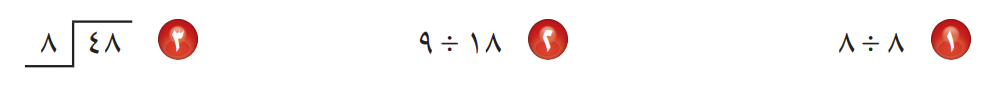 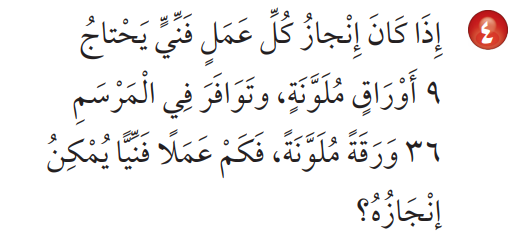 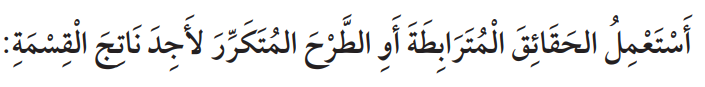 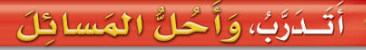 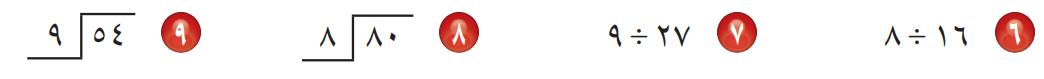 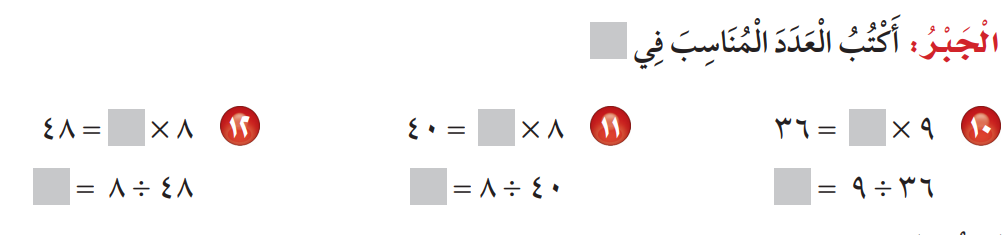 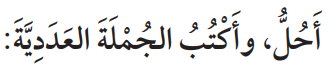 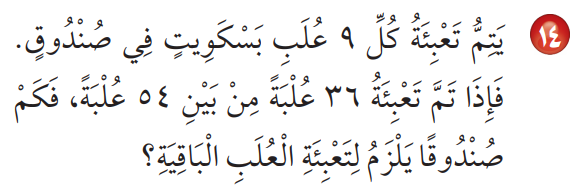 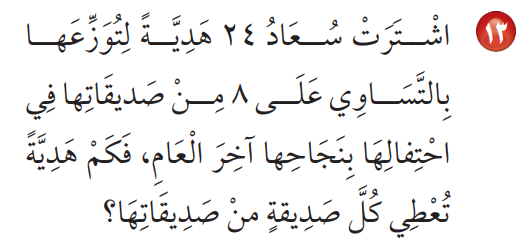 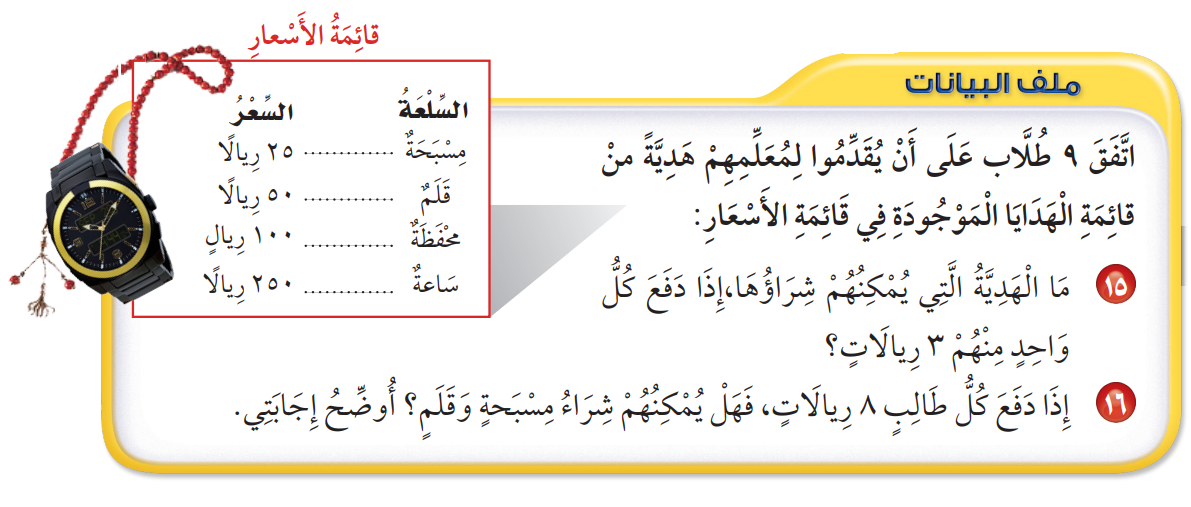 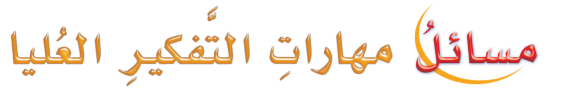 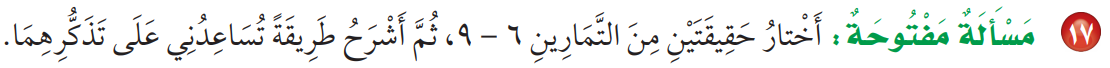